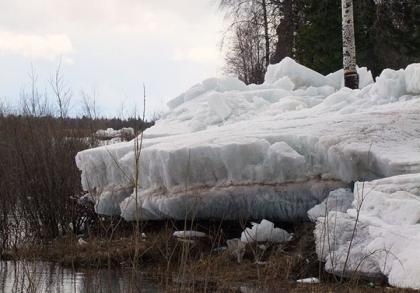 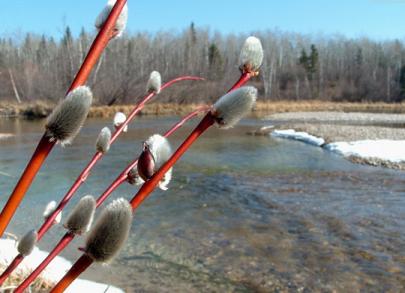 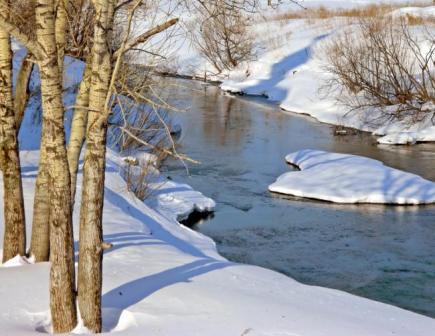 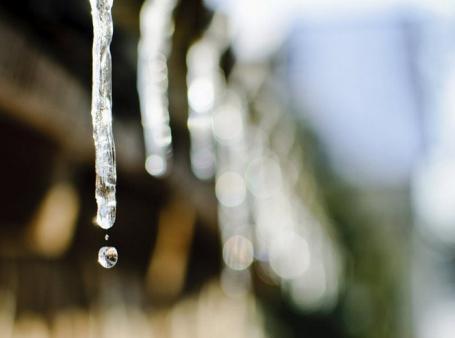 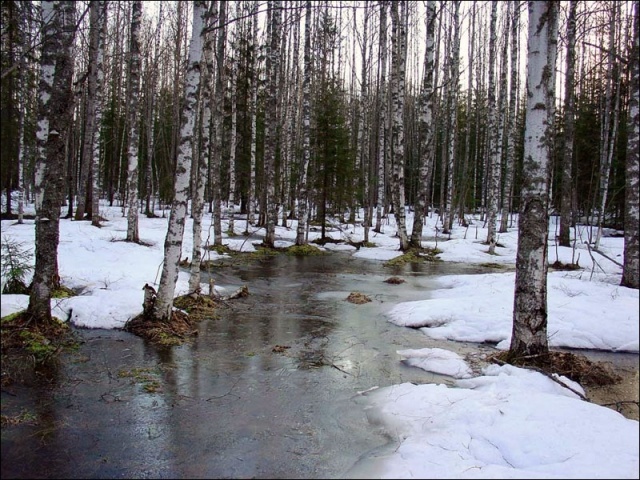 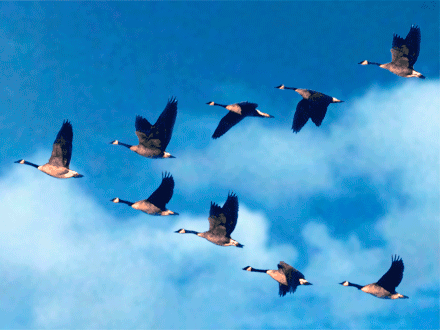 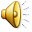 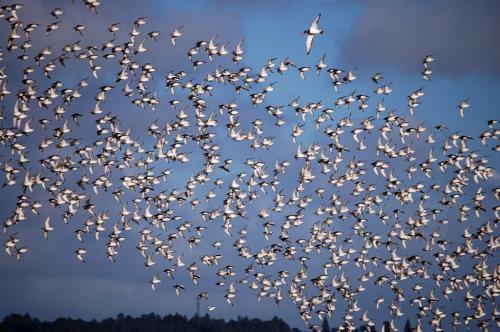 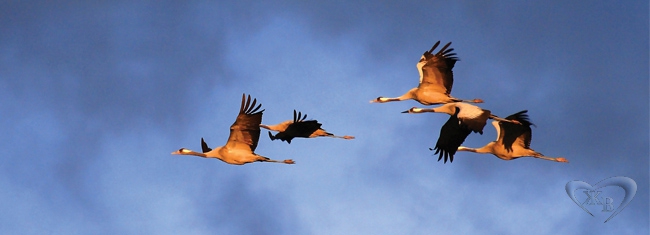 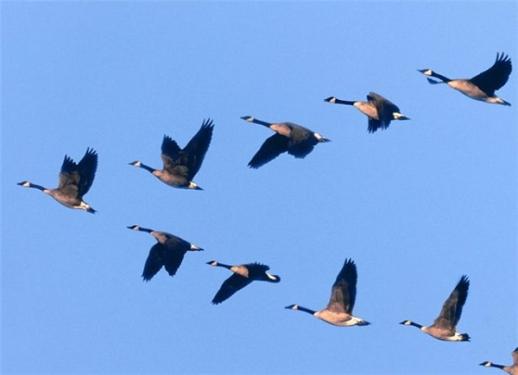 вереница
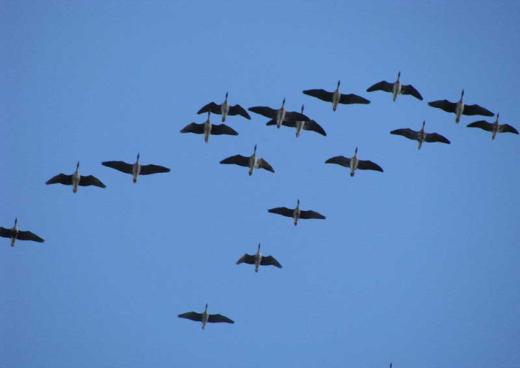 стая
клин
косяк
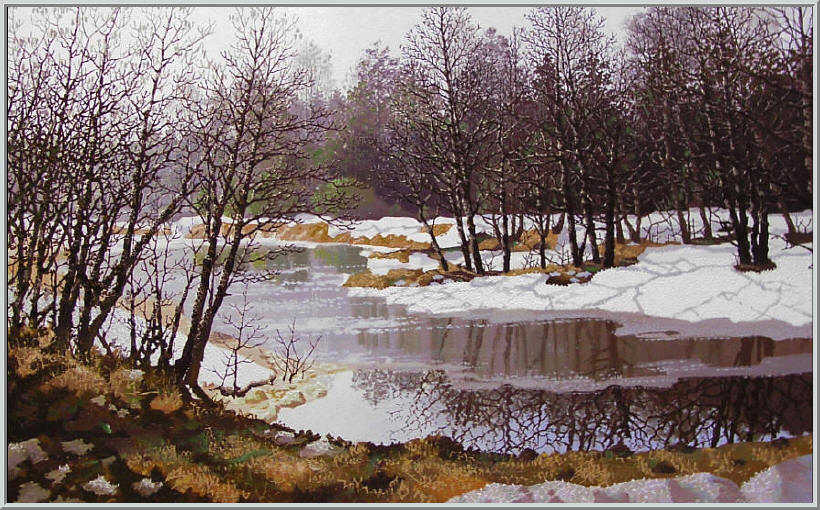 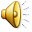 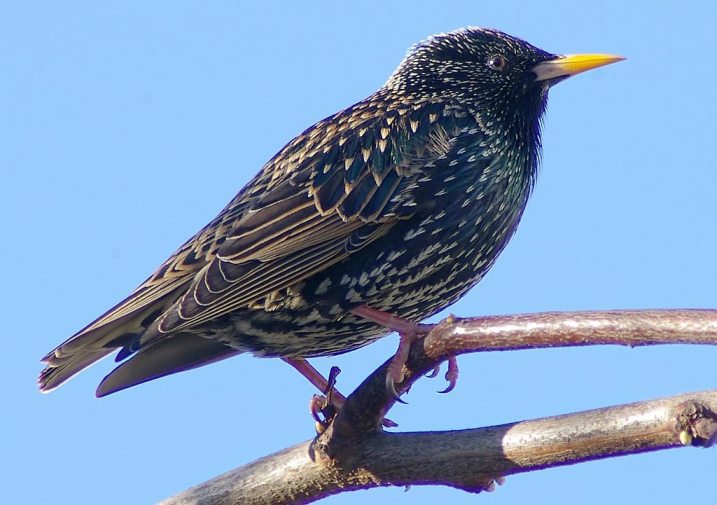 скворец
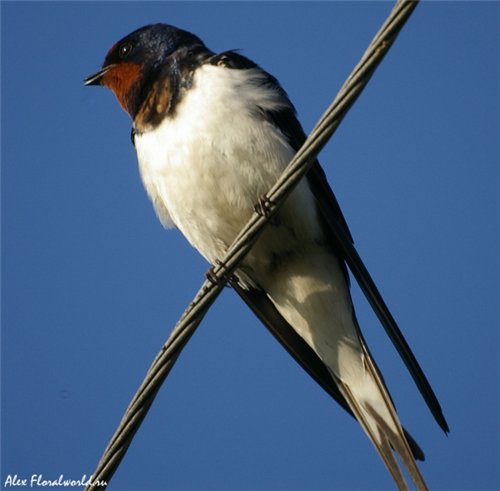 ласточка
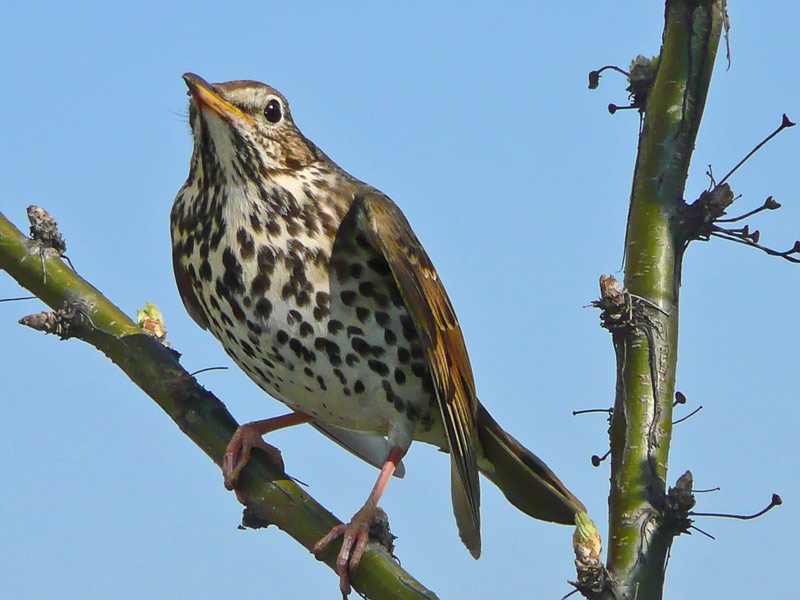 кукушка
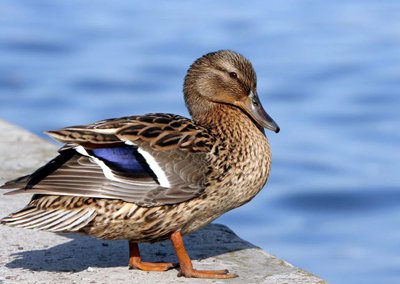 утка
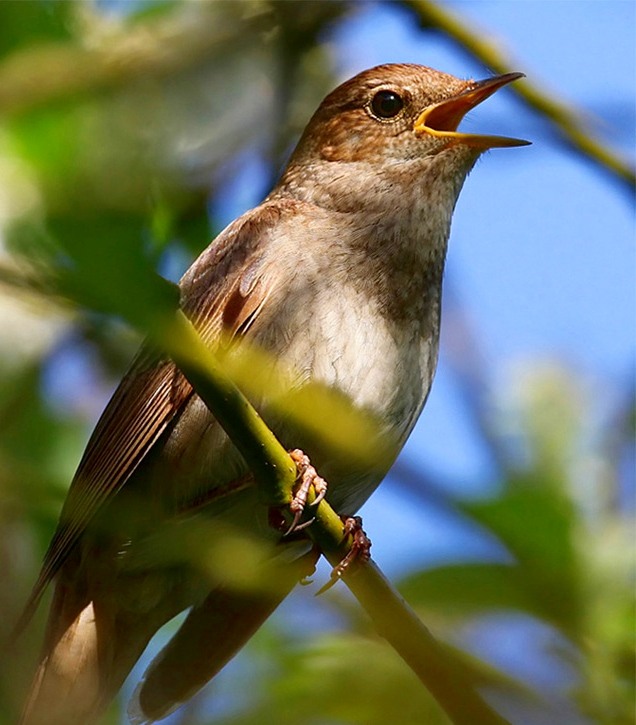 соловей
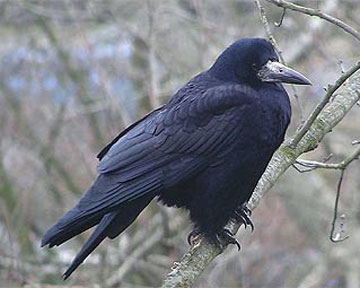 грач
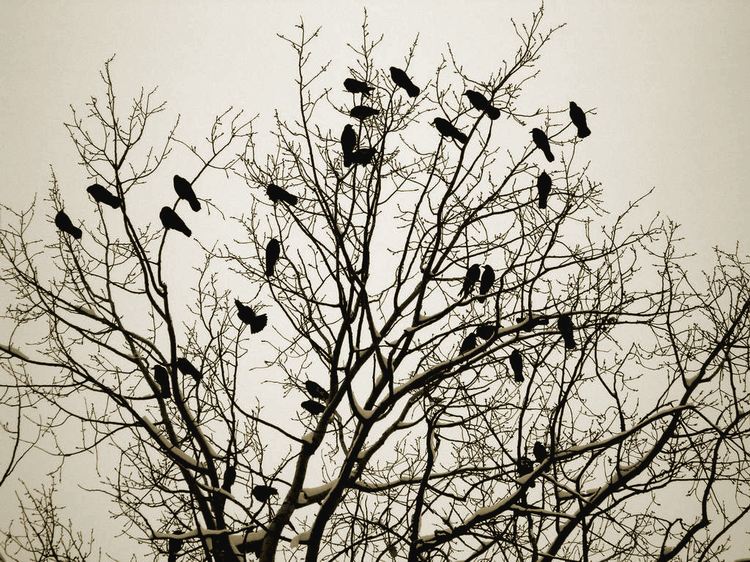 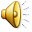 «Четвёртый лишний»
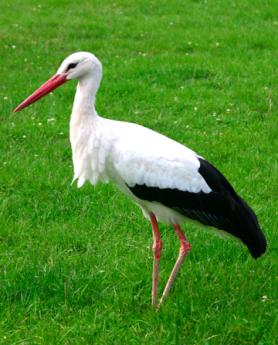 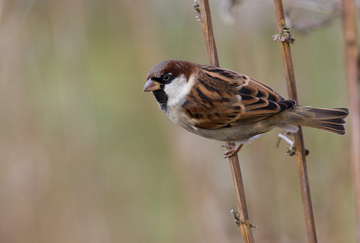 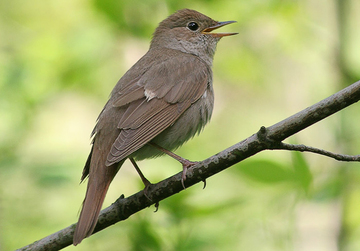 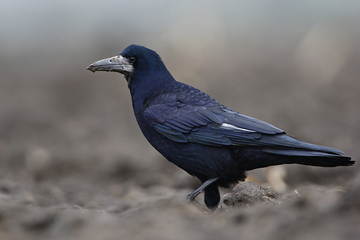 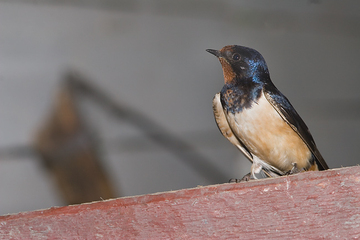 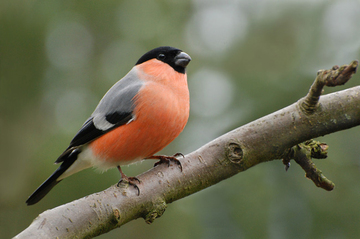 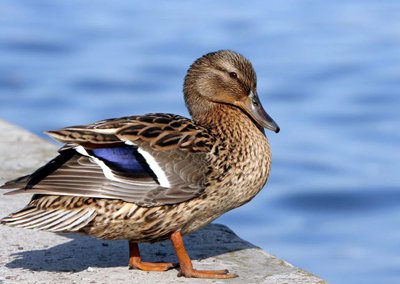 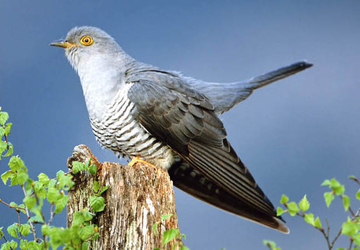 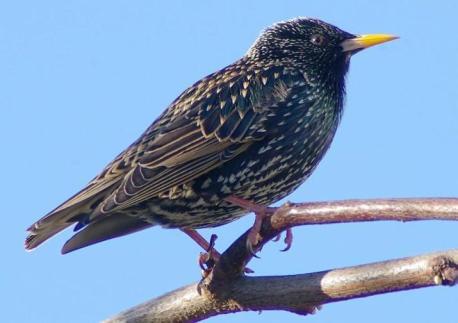 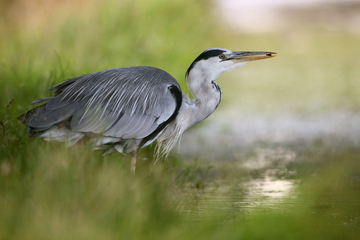 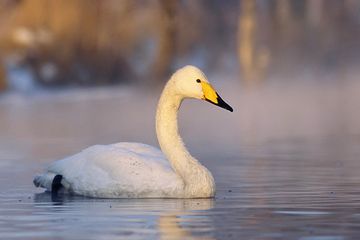 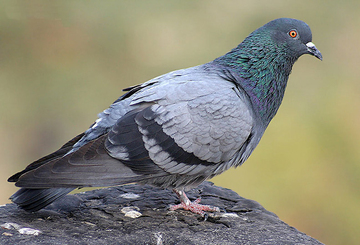